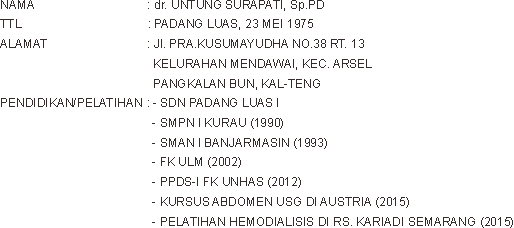 Hematemesis-melena
Hematemesis-melena
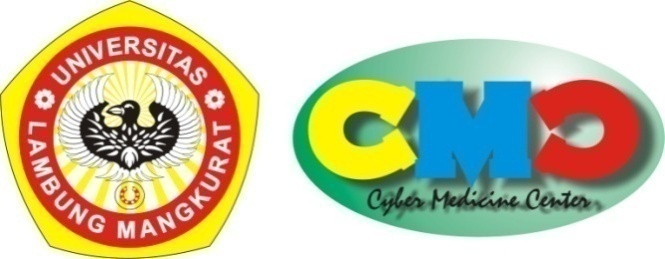 UNTUNG SURAPATI
Pendahuluan
Pengelolaan Perdarahan Saluran Cerna Bagian Atas: IPD.Ed.5: FKUI. 2009
Ligamentum  treitz
Image: www.google.com
POIN PENTING
PSCBA berpotensi mengancam keselamatan jiwa penderita, sehingga memerlukan tatalaksana segera dan tepat
Management and prevention of upper bleeding. PSAP Gastroenterology and nutrition. 2012; 7: 7-22
definisi
Managing acute upper GI Bleeding, preventing recurrences. Cleveland Clin J Med. 2010; 77: 131-140
Pengelolaan Perdarahan Saluran Cerna Bagian Atas: IPD.Ed.5: FKUI. 2009
EPIDEMIOLOGI
Pengelolaan Perdarahan Saluran Cerna Bagian Atas: IPD.Ed.5: FKUI. 2009
ETIOLOGI
Pengelolaan Perdarahan Saluran Cerna Bagian Atas: IPD.Ed.5: FKUI. 2009
patofisiologi
Mekanisme perdarahan pada hematemesis dan melena sebagai berikut :
Perdarahan tersamar intermiten (hanya terdeteksi dalam feces atau adanya anemia defisiensi Fe+.
Perdarahan masif dengan  renjatan
Management and prevention of upper bleeding. PSAP Gastroenterology and nutrition. 2012; 7: 7-22
Lanjutan
Khusus pada pecahnya varises esophagus ada 2 teori :
Teori erosi : pecahnya pembuluh darah karena erosi dari makanan kasar (berserat tinggi dan kasar) atau  konsumsi NSAID
Teori erupsi : karena tekanan vena porta terlalu tinggi, atau peningkatan tekanan intra abdomen yang tiba-tiba karena mengedan, mengangkat barang berat, dan lain-lain
gAmbaran klinis
Gambaran klinis yang muncul bisa berbeda-beda, tergantung pada:
Letak sumber perdarahan dan  kecepatan gerak usus
Kecepatan perdarahan
Penyakit penyebab perdarahan 
Keadaan penderita sebelum perdarahan
Pengelolaan Perdarahan Saluran Cerna Bagian Atas: IPD.Ed.5: FKUI. 2009
diagnosis
Anamnesis
Pemeriksaan Fisik
Pemeriksaan Penunjang
Pengelolaan Perdarahan Saluran Cerna Bagian Atas: IPD.Ed.5: FKUI. 2009
ANAMNESIS
SOCRATES
S		site
O		nset
C		haracter
R		adiation
A		ssociation
T		iming
E		xacerbate & relieving
S		everity
lanjutan
Kondisi hemodinamik tidak stabil, dengan tanda :
Hipotensi (<90/60 mmHg atau MAP <70 mmHg) dengan frekuensi nadi >100 x/menit
Tekanan diastole ortostatik turun >10 mmHg, sistole turun >20 mmHg.
Frekuensi nadi ortostatik meningkat >15 x/menit
Akral dingin
Kesadaran turun
Anuria atau oligouria (produksi urin <30 ml/jam)
LANJUTAN
Selanjutnya pemeriksaan fisik yang perlu diperhatikan adalah :

Stigmata penyakit hati kronis (ikterus, spider naevi, ascites, splenomegali, eritema palmaris, edema tungkai)
Colok dubur karena warna feses memiliki nilai prognostik
LANJUTAN
Aspirat dari nasogastric tube (NGT) memiliki nilai prognostik mortalitas dengan interpretasi :
Aspirat putih keruh : perdarahan tidak aktif 
Aspirat merah marun : perdarahan masif (mungkin perdarahan arteri)
LANJUTAN
Suhu badan dan perdarahan di tempat lain
Tanda kulit dan mukosa penyakit sistemik yang bisa disertai perdarahan saluran cerna (pigmentasi mukokutaneus pada sindrom Peutz-Jeghers)
PEMERIKSAAN PENUNJANG
Tes darah : darah perifer lengkap, cross-match jika diperlukan tranfusi
Hemostasis lengkap untuk menyingkirkan kelainan faktor pembekuan primer atau sekunder : CTBT, PT/PPT, APTT
Elektrolit : Na, K, Cl
Faal hati : cholinesterase, albumin/ globulin, SGOT/SGPT
EKG& foto thoraks: identifikasi penyakit jantung (iskemik), paru kronis
Pengelolaan Perdarahan Saluran Cerna Bagian Atas: IPD.Ed.5: FKUI. 2009
ENDOSKOPI
Gold standar  untuk menegakkan diagnosis dan sebagai pengobatan endoskopik awal. Selain itu juga memberikan informasi prognostik dengan mengidentifikasi stigmata perdarahan
Management and prevention of upper bleeding. PSAP Gastroenterology and nutrition. 2012; 7: 7-22
penatalaksanaan
Management and prevention of upper bleeding. PSAP Gastroenterology and nutrition. 2012; 7: 7-22
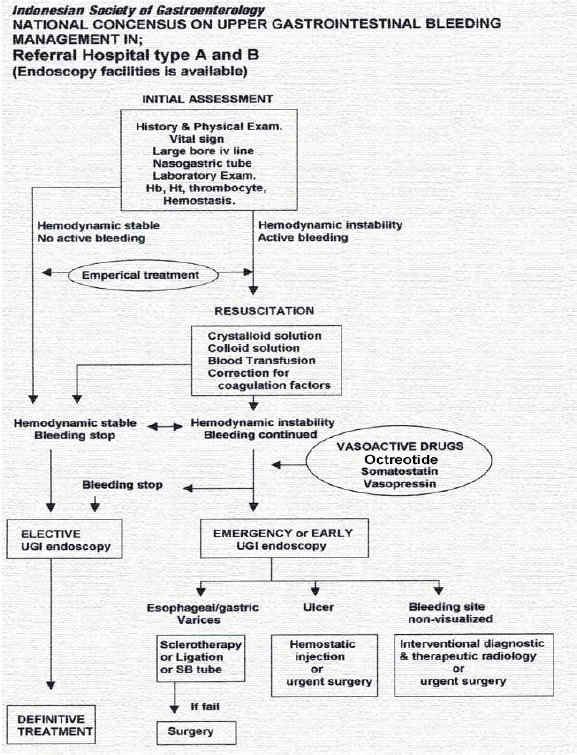 PASIEN STABIL
Terhadap pasien yang stabil setelah pemeriksaan memadai, segera dirawat untuk terapi lanjutan atau persiapan endoskopi
Management and prevention of upper bleeding. PSAP Gastroenterology and nutrition. 2012; 7: 7-22
PASIEN RISIKO TINGGI
Pemasangan iv- line minimal 2 dengan jarum (kateter) besar minimal no18. Ini penting untuk transfusi, dianjurkan pemasangan CVP
Oksigen sungkup/ kanula. Bila gangguan airway-breathing perlu ETT
Mencatat intake- output, harus dipasang kateter urine
Monitor tekanan darah, nadi, saturasi O2, keadaan lain sesuai komorbid
Melakukan bilas lambung agar mempermudah tindakan endoskopi
Management and prevention of upper bleeding. PSAP Gastroenterology and nutrition. 2012; 7: 7-22
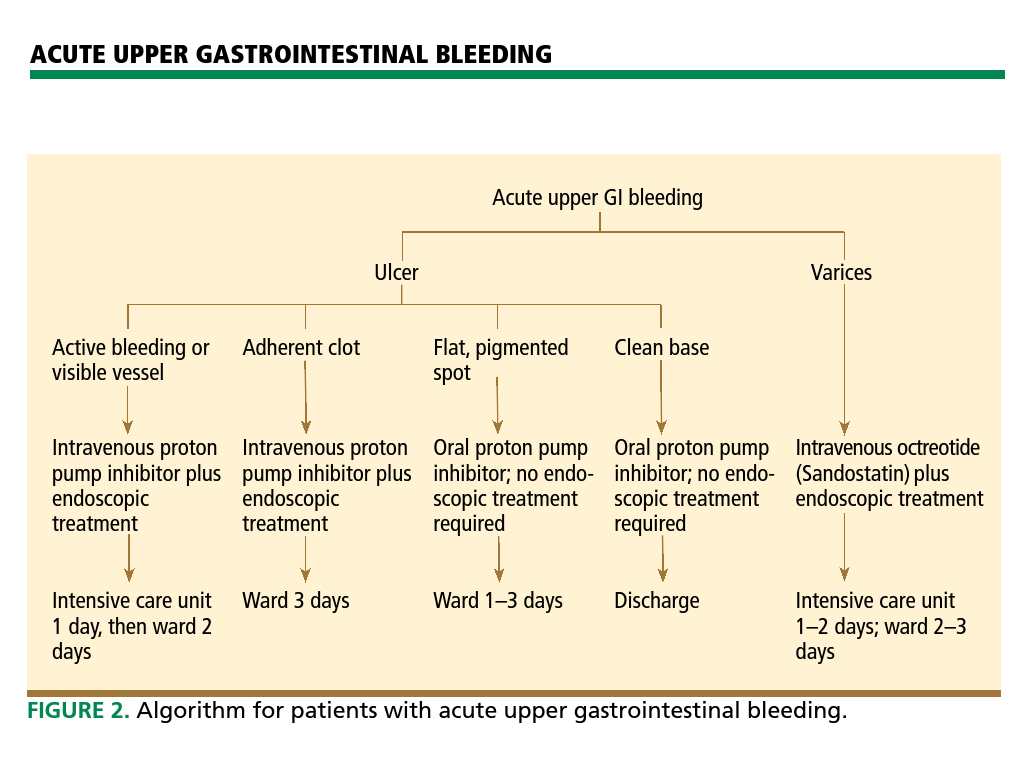 ALGORITMA
Managing acute upper GI bleeding, preventimg recurrences. Cleveland Clin J Med. 2010; 77: 131-140.
VARISES GASTROESOFAGEAL
Terapi Medikamentosa  Vasopressin, Somatostatin.
Terapi Mekanik  Balon Sengstaken Blackmore/Minesota (Tampon)
Terapi Endoskopi  Ligasi dan Skleroterapi
Terapi Radiologi  TIPS (Transjugular Intrahepatic Portosystemic Shunting)
Terapi Bedah Transeksi esofagus + devaskularisasi +splenektomi
Management and prevention of upper bleeding. PSAP Gastroenterology and nutrition. 2012; 7: 7-22
Ulkus peptik
Terapi medikamentosa PPI; Antasida, sukralfat, AH2
Terapi Endoskopi Injeksi, Termal, Mekanik
Terapi Bedah
Management and prevention of upper bleeding. PSAP Gastroenterology and nutrition. 2012; 7: 7-22
Pasien pulang
Umumnya pasien pulang pada hari ke 1-4 perawatan.
Bila tidak ada komplikasi
Perdarahan berhenti
Hemodinamik stabil
Pasien biasanya pulang dalam keadaan anemis, resep pulang dapat diberikan obat pencegah perdarahan + preparat fe.
Management and prevention of upper bleeding. PSAP Gastroenterology and nutrition. 2012; 7: 7-22
komplikasi
Syok hipovolemik
Aspirasi pneumonia
Gagal ginjal akut
Anemia karena perdarahan
Management and prevention of upper bleeding. PSAP Gastroenterology and nutrition. 2012; 7: 7-22
PrognosisREKURENSI
Management and prevention of upper bleeding. PSAP Gastroenterology and nutrition. 2012; 7: 7-22
Managing acute upper GI bleeding, preventimg recurrences. Cleveland Clin J Med. 2010; 77: 131-140.
PREVENSI
Tipe Ulkus:
Eradikasi H. pylori  < rebleeding hingga <5%
NSAIDs stop, jika tidak NSAID + PPI
Hindari asupan asam
Managing acute upper GI bleeding, preventimg recurrences. Cleveland Clin J Med. 2010; 77: 131-140.
Tipe Varises:
Kronik terapi beta-blockers + endoskopik ligasi
Persistent  TIPS
Managing acute upper GI bleeding, preventimg recurrences. Cleveland Clin J Med. 2010; 77: 131-140.
Erosif Gastropati:
Hindari penggunaan NSAID jangka panjang
<< intake alcohol
Stress
Managing acute upper GI bleeding, preventimg recurrences. Cleveland Clin J Med. 2010; 77: 131-140.
Thank you